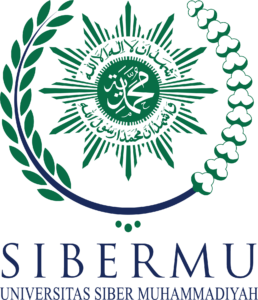 Pemrograman Framework
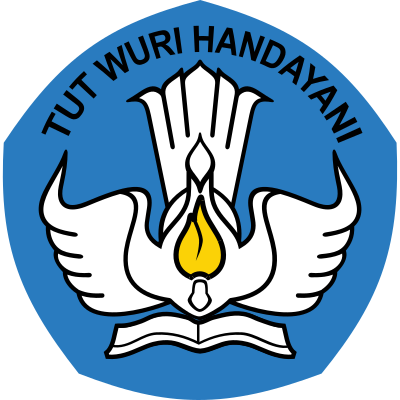 Wicaksono Yuli Sulistyo, M.Kom., CSA.PENGEMBANGAN DAN PENYELENGGARAAN PEMBELAJARAN DIGITAL (P3D)
Membuat Sistem Login dan CRUD dengan CodeIgniter 3
Wicaksono Yuli Sulistyo
Apa yang akan kita pelajari?
Apa yang harus dipelajari dulu?
Apa yang harus disiapkan?
[Speaker Notes: Strartbootstrap.com/themes/sb-admin-2]
MVC
Organisasi dan struktur kode yang baik
Untuk memisahkan logic dan tampilan
Perawatan kode
Implementasi konsep OOP yang sudah dipelajari
Digunakan oleh banyak Web Application Framework
Kenapa MVC
Framework
CODEIGNITER 3